Litter, especially plastics, has been found in the farthest recesses of the deep seas, including in the ...
BioScience, Volume 66, Issue 9, 01 September 2016, Pages 713–719, https://doi.org/10.1093/biosci/biw097
The content of this slide may be subject to copyright: please see the slide notes for details.
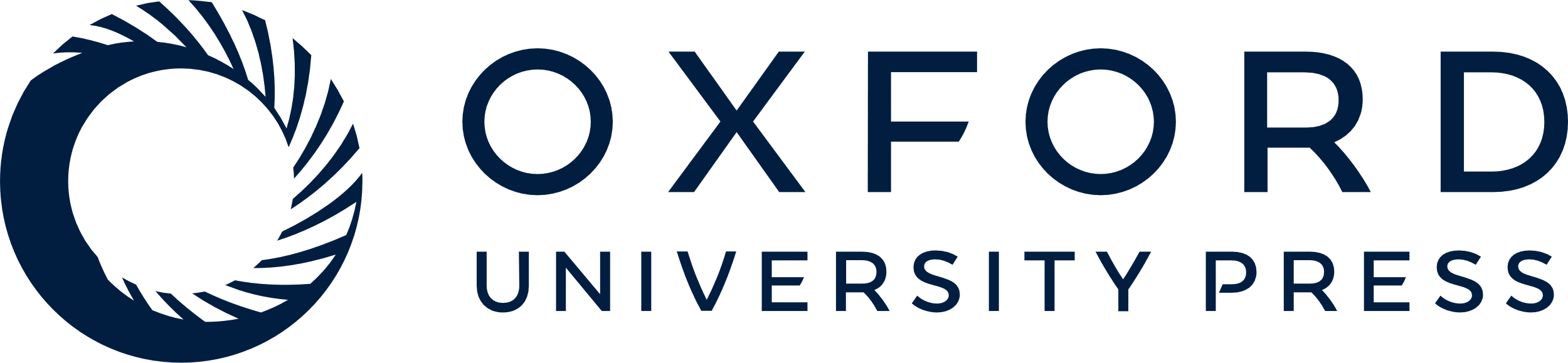 [Speaker Notes: Litter, especially plastics, has been found in the farthest recesses of the deep seas, including in the Mariana Trench (not pictured here) in the Pacific Ocean, the deepest place on Earth. Photograph: Eva Ramirez-Llodra, BIOFUN/ICM-CSIC.


Unless provided in the caption above, the following copyright applies to the content of this slide: © The Author(s) 2016. Published by Oxford University Press on behalf of the American Institute of Biological Sciences. All rights reserved. For permissions, please e-mail: journals.permissions@oup.com.]